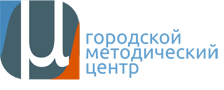 ГОРОДСКОЙ МЕТОДИЧЕСКИЙ ЦЕНТР		mosmetod.ru
Примерная программа учебного предмета «Информатика»
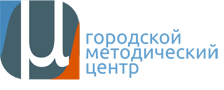 ГОРОДСКОЙ МЕТОДИЧЕСКИЙ ЦЕНТР		mosmetod.ru
Базовый уровень
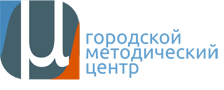 ГОРОДСКОЙ МЕТОДИЧЕСКИЙ ЦЕНТР		mosmetod.ru
Модуль. Информационные технологии
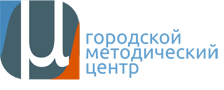 ГОРОДСКОЙ МЕТОДИЧЕСКИЙ ЦЕНТР		mosmetod.ru
Модуль. Информационные технологии
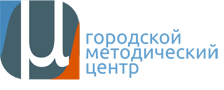 ГОРОДСКОЙ МЕТОДИЧЕСКИЙ ЦЕНТР		mosmetod.ru
Модуль. Информационные технологии
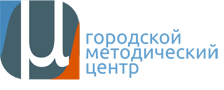 ГОРОДСКОЙ МЕТОДИЧЕСКИЙ ЦЕНТР		mosmetod.ru
Модуль. Информационные технологии
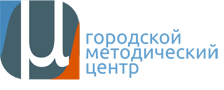 ГОРОДСКОЙ МЕТОДИЧЕСКИЙ ЦЕНТР		mosmetod.ru
Углубленный уровень
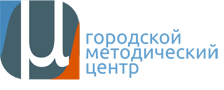 ГОРОДСКОЙ МЕТОДИЧЕСКИЙ ЦЕНТР		mosmetod.ru
Модуль. Алгоритмизация и основы программирования
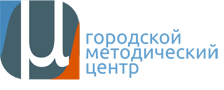 ГОРОДСКОЙ МЕТОДИЧЕСКИЙ ЦЕНТР		mosmetod.ru
Обсуждение предметных результатов на базовом уровне
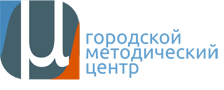 ГОРОДСКОЙ МЕТОДИЧЕСКИЙ ЦЕНТР		mosmetod.ru
Обсуждение предметных результатов на базовом уровне
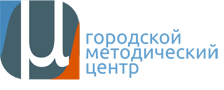 ГОРОДСКОЙ МЕТОДИЧЕСКИЙ ЦЕНТР		mosmetod.ru
Обсуждение предметных результатов на углубленном уровне
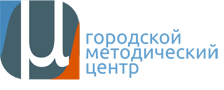 ГОРОДСКОЙ МЕТОДИЧЕСКИЙ ЦЕНТР		mosmetod.ru
Обсуждение предметных результатов на углубленном уровне